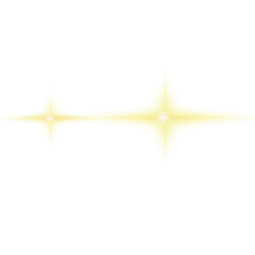 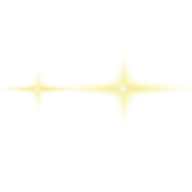 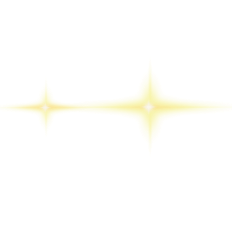 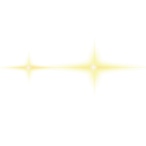 中
国
RPA+AI(coze)智能客服机器人
作品信息 App Information
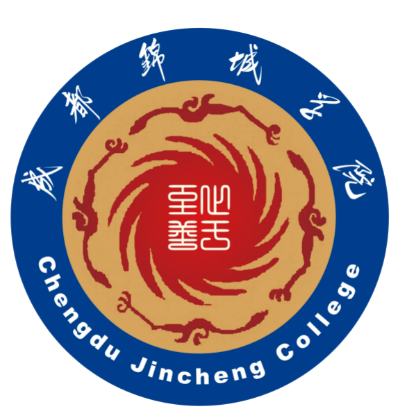 参赛作品 entries：RPA+AI(coze)智能客服机器人
队伍名称 Team Name： Smart Bots
队伍成员 Team Member：邓清月
队伍口号 Team Slogan： 智慧机器人，创新无限！
所在单位和部门/专业 Enterprise :成都锦城学院
作品应用场景 ：电商物流
作品应用项目：电商智能回复及自动发货
一、需求分析&背景介绍
Requirement analysis
重复性高
1.回复问题2.查看库存3.点击发货
痛点
效率低
及时性
人工每次都需要仔细阅读顾客问题，同时还需要充分了解产品信息,记住商品重要信息,易混淆, 个别新员工对产品不了解，导致效率更低
电商平台在双十一等大型促销活动期间，顾客的咨询多，人工不能做到及时回复，以及人工不能24小时守候
二、流程建设方案
Solution Introduction
示例：某银行企业案例-架构部署
三、模式和技术创新性
Mode and Technological Innovation
（从技术和模式创新上可以说明，以下为参考示例）
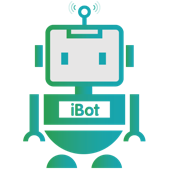 1.利用扣子(coze)平台，使用AI大模型，根据提供的知识库来进行对话。

2.利用NLP文本相似度分析，对顾客问题进行分析判断，是否明确提出下单命令。